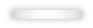 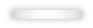 第三十章 二次函数
二次函数的图像和性质
第3课时
导入新课
讲授新课
当堂练习
课堂小结
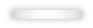 WWW.PPT818.COM
学习目标
情境引入
1.会用配方法或公式法将一般式y＝ax2＋bx＋c化成顶点式y=a(x-h)2+k.(难点）
2.会熟练求出二次函数一般式y＝ax2＋bx＋c的顶点坐标、对称轴.（重点）
导入新课
复习引入
向上
向下
(h ,k)
(h ,k)
x=h
x=h
当x<h时,y随着x的增大而增大；当x>h时，
y随着x的增大而减小.
当x<h时，y随着x的增大而减小；当x>h时，
y随着x的增大而增大.
x=h时,y最小=k
x=h时,y最大=k
抛物线y=a(x-h)2+k可以看作是由抛物线y=ax2经过平移得到的.
(0,0)
y轴
0
y轴
(0,-5)
-5
0
直线x=-2
(-2,0)
(-2,-4)
直线x=-2
-4
(4,3)
直线x=4
3
?
?
?
?
?
?
二次函数y=ax2+bx+c的图像和性质
一
讲授新课
探究归纳
我们已经知道y=a(x-h)2+k的图像和性质，能否利用这些知识来讨论                               的图像和性质？
问题1 怎样将                    化成y=a(x-h)2+k的形式？
配方可得
想一想：配方的方法及步骤是什么？
你知道是怎样配方的吗？
(1)“提”：提出二次项系数；
配方
(2)“配”：括号内配成完全平方；
(3)“化”：化成顶点式.
提示:配方后的表达式通常称为配方式或顶点式.
问题2 你能说出                  的对称轴及顶点坐标吗？
答：对称轴是直线x=6,顶点坐标是（6，3）.
问题3 二次函数                  可以看作是由          怎样平移得到的？
答：平移方法1：
    先向上平移3个单位，再向右平移6个单位得到的；
    平移方法2：
    先向右平移6个单位，再向上平移3个单位得到的.
x
…
3
4
5
6
7
8
9
…
…
…
问题4 如何用描点法画二次函数                   的图像？
解:  先利用图形的对称性列表
y
7.5
5
3.5
3
3.5
5
7.5
10
然后描点画图，得到图像如右图.
5
x
10
5
O
问题5 结合二次函数                  的图像，说出其性质.
x=6
y
当x<6时，y随x的增大而减小；
当x>6时，y随x的增大而增大.
10
5
O
x
10
5
例1  画出函数                            的图像，并说明这个函数具有哪些性质.
解: 函数             通过配方可得              ，
先列表：
典例精析
-6.5
-6.5
-4
-2.5
-4
-2
-2.5
然后描点、连线，得到图像如下图.
y
由图像可知，这个函数具有如下性质：
当x＜1时，函数值y随x的增大而增大；
当x＞1时，函数值y随x的增大而减小；
当x=1时，函数取得最大值，最大值y=-2.
2
4
-2
-4
x
0
-2
-4
-6
-8
练一练
求二次函数y=2x2-8x+7图像的对称轴和顶点坐标.
解：
因此，二次函数y=2x2-8x+7图像的对称轴是直线x=2，顶点坐标为(2,-1).
将一般式y=ax2+bx+c化成顶点式y=a(x-h)2+k
二
我们如何用配方法将一般式y=ax2+bx+c（a≠0)化成顶点式y=a(x-h)2+k？
y=ax²+bx+c
因此，抛物线y=ax2+bx+c 的顶点坐标是：


对称轴是：直线
归纳总结
二次函数y=ax2+bx+c的图像和性质
1.一般地，二次函数y=ax2+bx+c的可以通过配方化成y=a(x-h)2+k的形式，即
归纳总结
二次函数y=ax2+bx+c的图像和性质
y
y
(1)
(2)
x
x
O
O
如果a>0,当x<       时，y随x的增大而减小；当x>         时，y随x的增大而增大.
如果a<0,当x<       时，y随x的增大而增大；当x>        时，y随x的增大而减小.
例2 已知二次函数y=－x2＋2bx＋c，当x＞1时，y的值随x值的增大而减小，则实数b的取值范围是（	  ）
   A．b≥－1		  B．b≤－1
   C．b≥1		  D．b≤1
D
解析：∵二次项系数为－1＜0，∴抛物线开口向下，在对称轴右侧，y的值随x值的增大而减小，由题设可知，当x＞1时，y的值随x值的增大而减小，∴抛物线y=－x2＋2bx＋c的对称轴应在直线x=1的左侧而抛物线y=－x2＋2bx＋c的对称轴             ，即b≤1，故选择D .
填一填
(1,3)
x=1
最大值1
(0,-1)
y轴
最大值-1
(      ,-6)
直线x=
最小值-6
二次函数字母系数与图像的关系
三
k2 ___ 0
k1 ___ 0
k3 ___ 0
b2 ___ 0
b1 ___ 0
b3 ___ 0
y=k3x+b3
y=k2x+b2
y=k1x+b1
合作探究
问题1  一次函数y=kx+b的图像如下图所示，请根据一次函数图像的性质填空：
y
y
＜
＞
＜
＜
＞
＞
x
x
O
O
a1 ___ 0
a2___ 0
b1___ 0
b2___ 0
c1___ 0
c2___ 0
对称轴在y轴左侧，x＜0
开口向上，a＞0
对称轴在y轴右侧，x＞0
问题2  二次函数             的图像如下图所示，请根据二次函数的性质填空：
＞
＞
y
x=0时，y=c.
＞
＜
＞
＝
x
O
a3___ 0
a4___ 0
b3___ 0
b4___ 0
c3___ 0
c4___ 0
开口向下，a＜0
对称轴是y轴，x=0
对称轴在y轴右侧，x＞0
＜
＜
＝
＞
＜
＞
y
x=0时，y=c.
x
O
知识要点
二次函数y=ax2+bx+c的图像与a、b、c的关系
向上
向下
y
左
右
正
负
例3  已知二次函数y＝ax2＋bx＋c的图像如图所示，下列结论：①abc＞0；②2a－b＜0；③4a－2b＋c＜0；④(a＋c)2＜b2. 其中正确的个数是                    (　　)
A．1　　　B．2　　　　C．3　　　D．4
D
【解析】由图像开口向下可得a＜0，由对称轴在y轴左侧可得b＜0，由图像与y轴交于正半轴可得    c＞0，则abc＞0，故①正确；
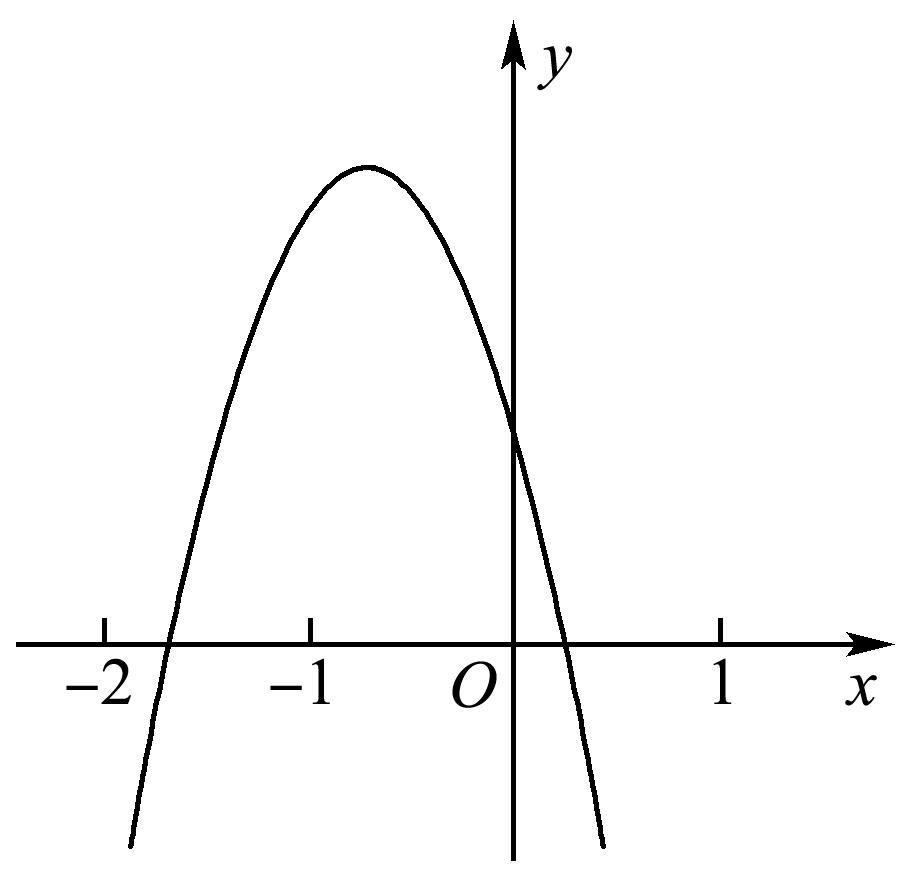 由对称轴x>－1可得2a－b＜0，故②正确；
由图像上横坐标为 x＝－2的点在第三象限可得4a－2b＋c＜0，故③正确；
由图像上x＝1的点在第四象限得a＋b＋c＜0，由图像上x＝－1的点在第二象限得出 a－b＋c＞0，则(a＋b＋c)(a－b＋c)＜0，即(a＋c)2－b2＜0，可得(a＋c)2＜b2，故④正确．
二次函数             的图像如图，反比例函数     与正比例函数     在同一坐标系内的大致图像是（   ）
练一练
C
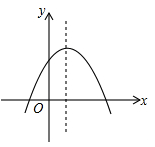 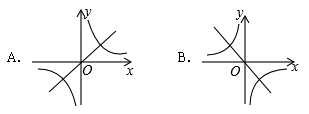 解析：由二次函数的图像得知：a＜0，b＞0.故反比例函数的图像在二、四象限，正比例函数的图像经过一、三象限.即正确答案是C.
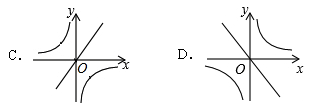 当堂练习
1.已知二次函数y=ax2+bx+c的x、y的部分对应值如下表：
则该二次函数图像的对称轴为(    )
D
A.y轴                       B.直线x=         
C. 直线x=2             D.直线x=
y
x
O
–1
3
–2
2.已知二次函数y=ax2+bx+c(a≠0)的图像如图所示，则下列结论：
（1）a、b同号；
（2）当x=–1和x=3时，函数值相等；
（3） 4a+b=0；
（4）当y=–2时，x的值只能取0；
其中正确的是       .
（2）
直线x=1
3.如图是二次函数y=ax2+bx+c(a≠0)图像的一部分，x=-1是对称轴，有下列判断：①b-2a=0；②4a-2b+c<0；③a-b+c= -9a；④若（-3，y1）,（       ，y2）是抛物线上两点，则y1>y2.其中正确的是（      ）
B
y
A．①②③　　  B．①③④        C．①②④　      D．②③④
O
x
2
x=-1
4.根据公式确定下列二次函数图像的对称轴和顶点坐标：
直线x=3
直线x=8
直线x=1.25
直线x= 0.5
课堂小结
配方法
y=ax2+bx+c（a ≠0)
(一般式)
(顶点式)
公式法
顶点：
对称轴：